Online Journalism in Brazil
20 Years of Online Journalism in Brazil
1995: Jornal do Brasil
Online content

Folha de São Paulo
Real-time
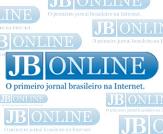 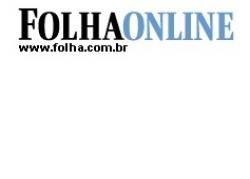 A Big Change: Whatsapp
June of 2013: Newspaper Extra
Introduced the application into the newsroom
Constantly shown on computers
26,000 registered readers– C Class
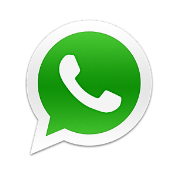 Newspaper Extra
Rio de Janeiro, 1998: 15 years
InfoGlobo
Hyperlocal news
Does not have subscriptions: print and online
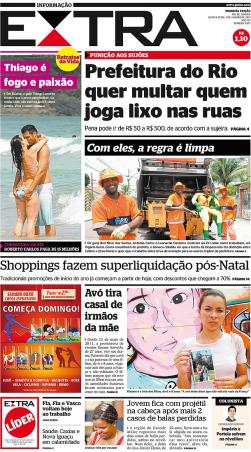 Newspaper Extra: Distribution and  Audience
Distribution of the printed news: only in Rio de Janeiro 
Daily average in 2013: 225,622 copies*
Difference between 2012 and 2013: 7.67%*
Site viewers:
December, 2013: 347,366 single visitors**
*Source: http://www.anj.org.br/maiores-jornais-do-brasil
**Source: https://www.infoglobo.com.br/Anuncie/TabelaAudiencia.aspx
Extra’s Newsroom
Social networks on the screen and Whatsapp on the computer
Extra’s Newsroom
Extra journalist using Whatsapp
Advantages of Use of Whatsapp in Journalism
Stable platform
Cheaper than text messaging
User-friendly
‘Hyper proximity’ with the reader
Younger newsroom
Preference for Whatsapp
90% of population has a cell phone 
47% have a computer with internet access
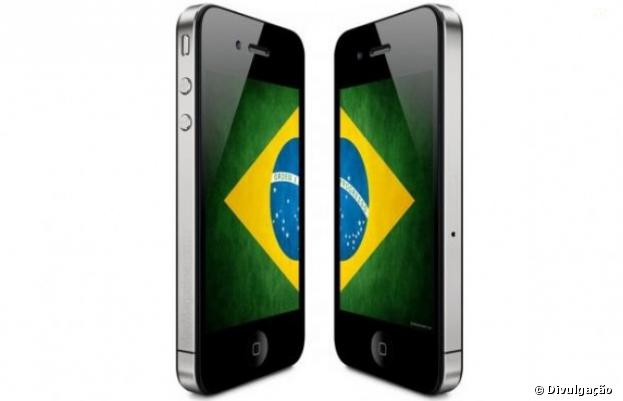 Other Social Networks
PR Newswire Study in 2012 with 305 Brazilian journalists
 Most used:
*Source: http://www2.prnewswire.com.br/downloads/paper_pesquisa_portugues.pdf
Twitter
Source of information
Former agenda brought to the editor for publication- Person who listened to the radio constantly to try to find news stories

Distribution of the news
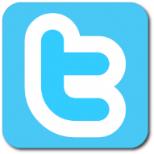 Phases of the Internet in Brazil
Exists simultaneously with three phases
Online press
News tools and little interactivity
Numerous tools and high interactivity
Other Media Outlets
*Source: file:///C:/Users/User/Downloads/PESQUISA%20BRASILEIRA%20MIDIA%202014.pdf
Multitasking Journalist
Joining of the newsrooms:
 Press + Online

Increasing roles
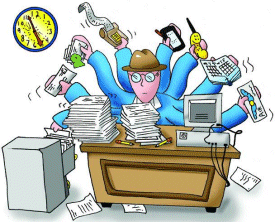 Facebook
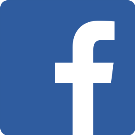 Great importance
72% of Brazilian population
People from all ages and social classes
Significant daily use
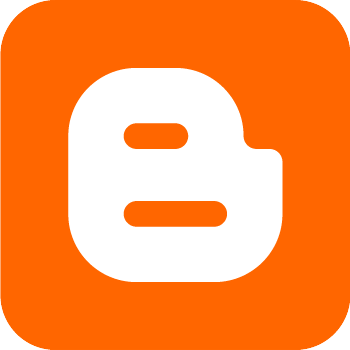 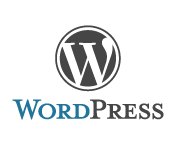 Blogs
Most viable tool
Easy and cheap

Blogs on newspaper sites

Independent Blogs – administered by the journalists themselves
Most Popular Blogs*
1° – Kibe Loco 2° – Mundo das Tribos 3° – Não Salvo 4º – Ah Negao5° – Não Intendo6° – Testosterona7° – Jacaré Banguela8° – Sedentário e Hiperativo9° – TecnoBlog 10° – Insoonia11° – Le Ninja 12° – Bobagento
*Source:  Technorati. Views vary from 140,000 to 420,000 per day.
Most Popular Journalist Blogs*
1º - Ricardo Noblat (O Globo)2º - Reinaldo Azevedo (Veja)3º - Juca Kfouri (UOL)4º - Ricardo Boechat (Isto É)5º - Mirian Leitão (O Globo)6º - Luis Nassif (O Globo)7º - Cláudio Humberto (Diário do Poder)
*Views vary from 80,000 to 110,000 per day
Profile of the New Journalist
145,000 journalists in Brazil

Online media outlets: median age of journalists is 25 years old and majority are women

 Study that analyzes the available data in Brazil to the global context
Determine the relation between volume and production quality.
Media Journalists
*Source: http://perfildojornalista.ufsc.br/files/2013/04/Perfil-do-jornalista-brasileiro-Sintese.pdf
thank you!
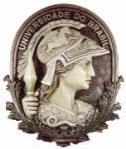 Professor Dr. Raquel Paiva
Associate Professor-Communications Department (ECO)
Federal University of Rio de Janeiro (UFRJ)
CNPq Research Fellow
Coordinator of Laboratory Studies in Communal Communications (LECC)

http://leccufrj.wordpress.com/
www.pos.eco.ufrj.br
raquelpaiv@gmail.com
Skype: raquelpaivasoares
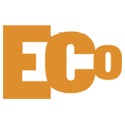 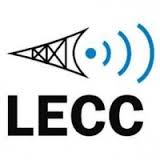